Chapter 4
Integration
Section 2: Area
Objectives:
Use sigma notation to write and evaluate a sum.
Understand the concept of area.
Approximate the area of a plane region.
Find the area of a plane using limits.
Standards:
MA.C.4.2 2000    Calculate the values of Riemann Sums over equal subdivisions using left, right, and midpoint evaluation points.
Sigma Notation
Sigma Notation: Examples
Summation Properties and Formulas
Properties
Formulas
Evaluate a Sum
Homework
Page 267-268
4-20 even, 46, 50
Approximating area
worksheet
Greeks and Approximating the area of a Circle  the exhaustion method
How could you approximate the area under the curve of:
Think back to our circle approximation
Upper and Lower Sums
Upper and Lower Sums
The existence of minimum and maximum values of f(x), upper and lower sums, is guaranteed by the Extreme Value Theorem.






f(mi) is the minimum value and is calculated using inscribed rectangles.
f(Mi) is the maximum value and is calculated using circumscribed rectangles.
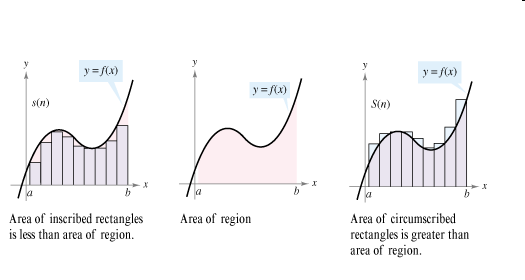 Rectangles
Upper and Lower Sums
Find the upper and lower sums for the function with 5 rectangles.
Find the upper and lower sums for the function with n rectangles.
Evaluating
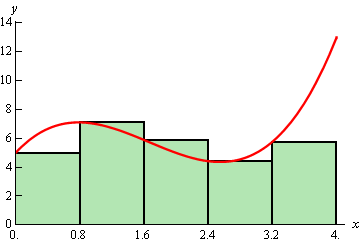 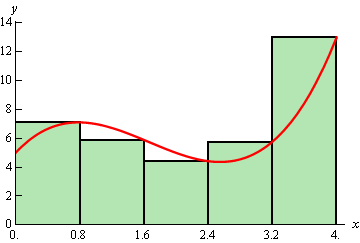 Evaluating at left and right endpoints
Example
Area of a Region in the Plane
Example
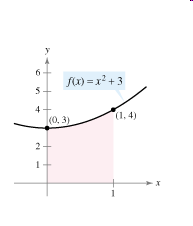 Example
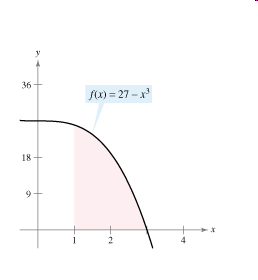 Homework
Page 268-269
30, 35 40, 42, 60-75 every five